Nome Sobrenome
Cargo
Centro Paula Souza
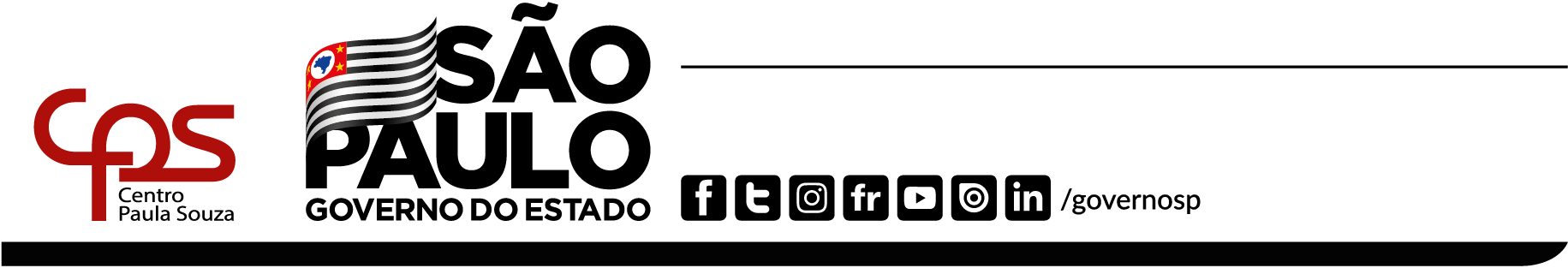 email@sp.gov.br | 11 3324-xxxx | 11 0000-0000
Rua dos Andradas, 140 - São Paulo - SP